Премия
в области организации массовых мероприятий
«Золотая Легенда. Эпизод 3»
Название учреждения:  Муниципальное бюджетное учреждение Полевского Муниципального округа «Центр культуры и народного творчества
Режиссер мероприятия: Плотникова Евгения Олеговна
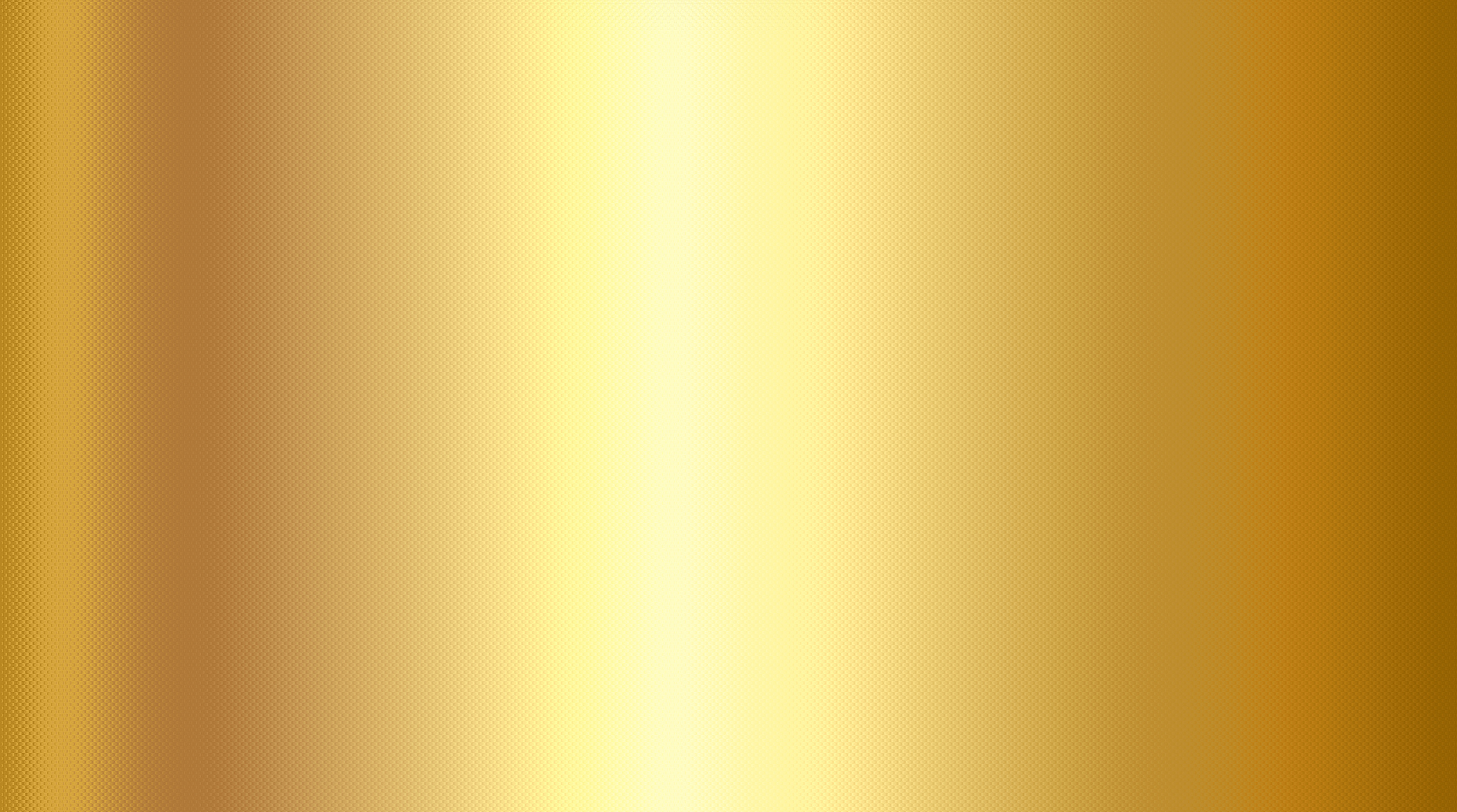 НАЗВАНИЕ ПРЕДСТАВЛЕНИЯ,
ДАТА И МЕСТО ЕГО ПРОВЕДЕНИЯ
«1418 ДНЕЙ И НОЧЕЙ»
9 МАЯ 2025 ГОДА, 
Концертный комплекс за ЦКиНТ.
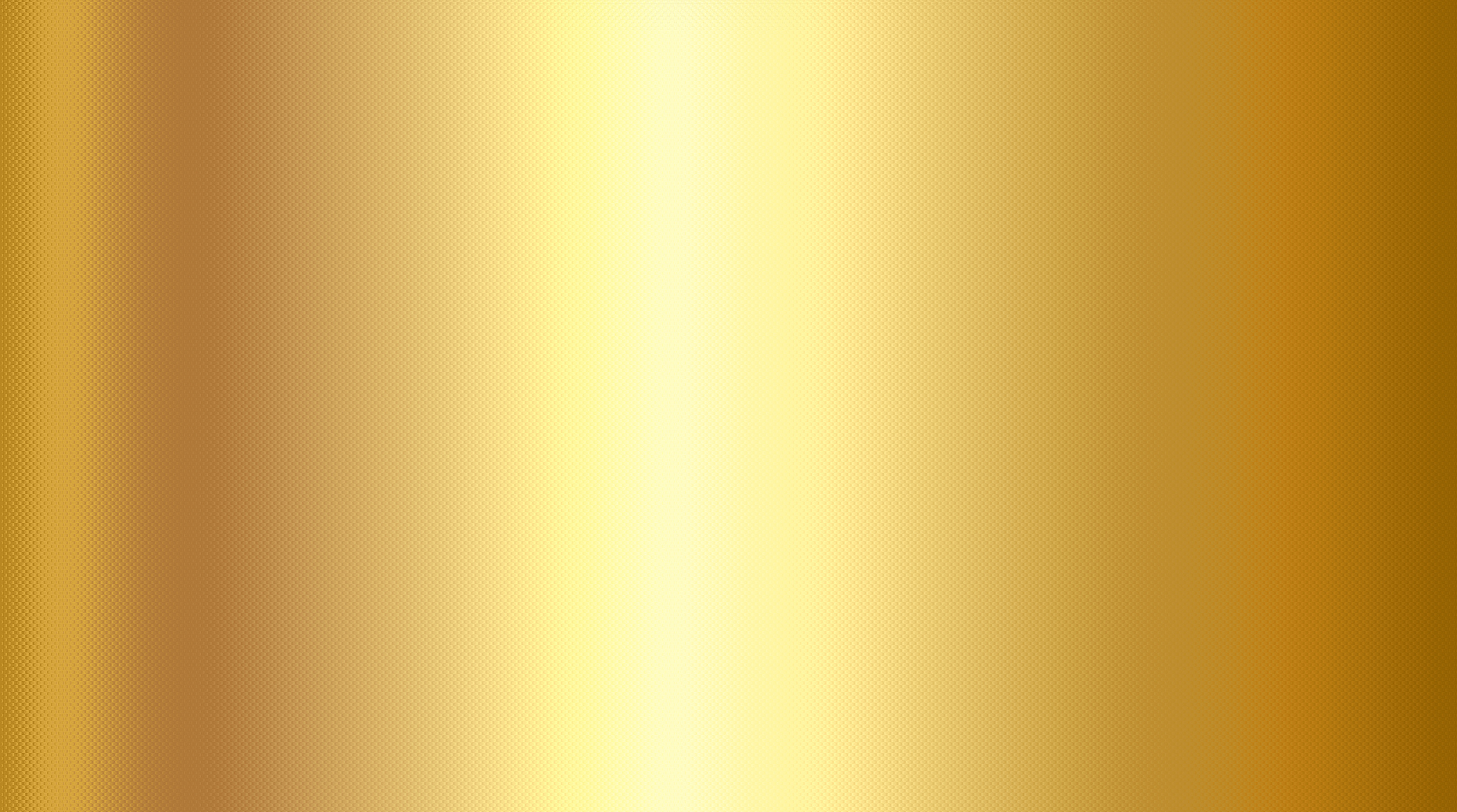 ЦЕЛИ, ЗАДАЧИ
Создание масштабного театрализованного действа, посвящённого 80-летию Победы в Великой Отечественной войне, с целью сохранения исторической памяти, воспитания патриотизма у подрастающего поколения и формирования духовной связи между поколениями через художественное осмысление событий войны.
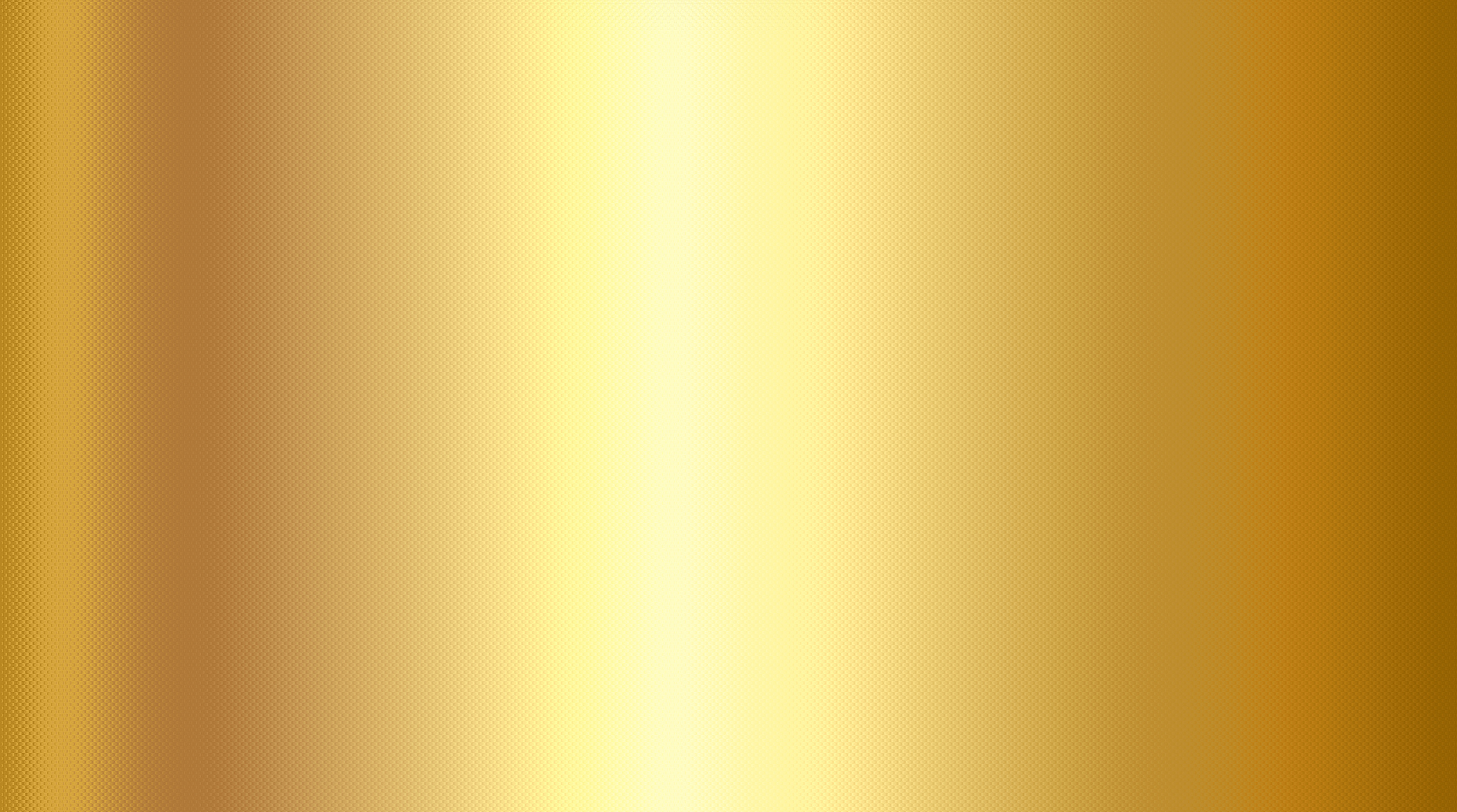 ЗАДАЧИ
Разработать и реализовать сценарий, включающий 15 разноформатных сцен с чёткой драматургией, объединённых общей темой Победы. Воплотить на сцене образы военного времени с помощью выразительных театральных средств: хореографии, вокала, живой игры, видеохроники и световых решений. Создать эмоциональные сцены, вызывающие сопереживание, гордость и осознание значимости подвига народа.
Привлечь детей, подростков и взрослых к совместному творчеству, направленному на осмысление истории своей страны. Способствовать формированию уважения к героям войны, к старшему поколению, к труду и самоотверженности народа.
Скоординировать работу более 200 участников разных возрастов и творческих направлений (вокал, хореография, драматические коллективы).Обеспечить слаженную работу технической команды: звук, свет, экран, декорации, костюмы. Организовать массовые сцены с динамичной мизансценой и визуальной целостностью.
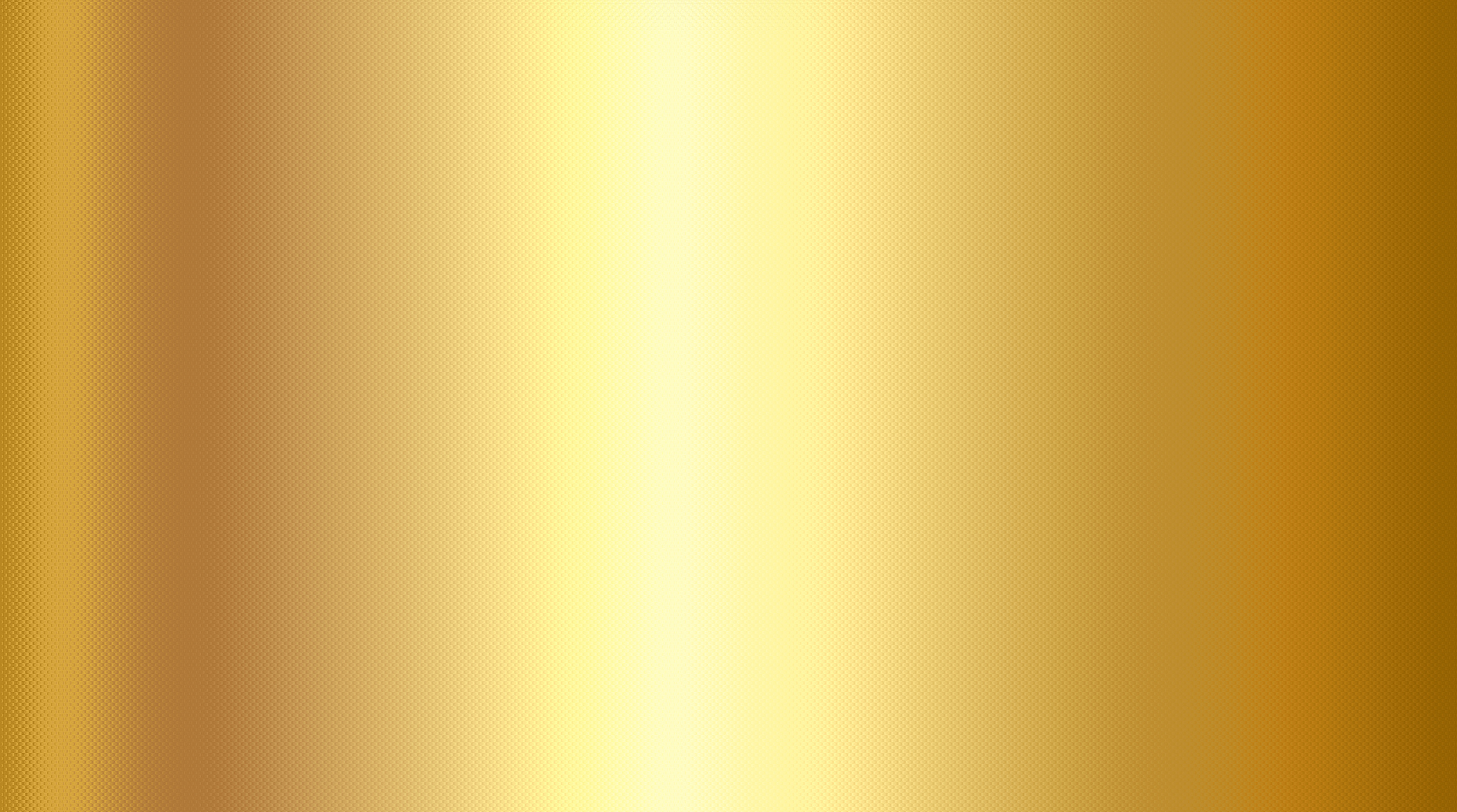 ОПИСАНИЕ, ОСНОВНЫЕ МЫСЛИ, ЗАЛОЖЕННЫЕ В ОСНОВУ МЕРОПРИЯТИЯ
«1418 дней и ночей» — это масштабная театрализованная концертная программа, созданная как живое художественное полотно, в котором на сцене разворачиваются главные события, чувства и судьбы Великой Отечественной войны. Центральным художественным образом всей постановки становится листающийся календарь, где каждая дата — это не просто число, а историческая веха, которая приближала страну к Победе в мае 1945 года.
Каждая сцена — как страница истории, раскрывающая мужество народа, боль потерь, радость встречи, силу любви и памяти. Зритель вместе с героями проходит путь от первых дней войны до мая 1945 года — через Сталинград, письма с фронта, воспоминания детей, голос Левитана, партизанские будни, трудовой подвиг тыла, День освобождения, и, наконец, — Великую Победу.
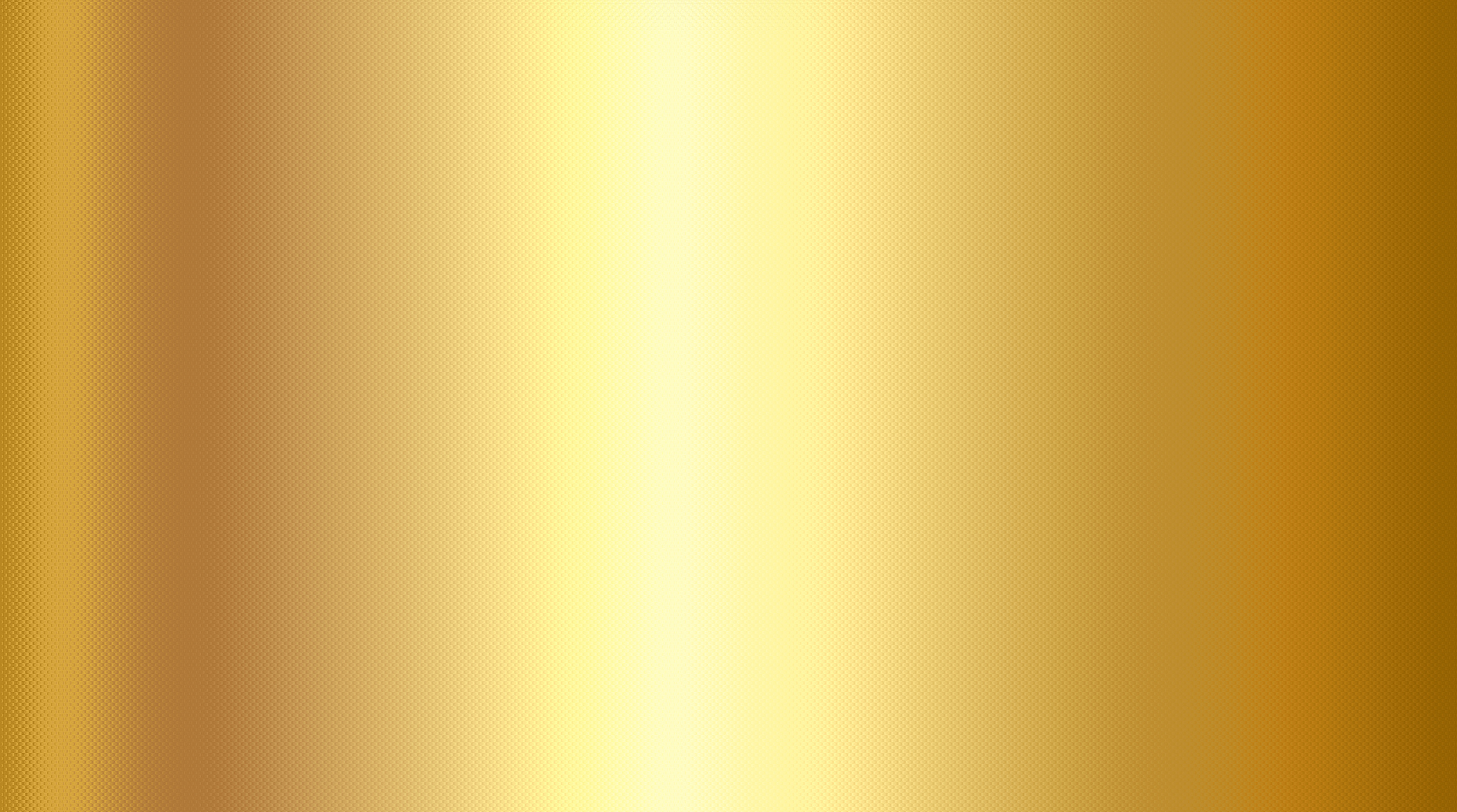 ЦИФРОВЫЕ ПОКАЗАТЕЛИ ПРОЕКТА:
КОЛИЧЕСТВО УЧАСТНИКОВ, ЗРИТЕЛЕЙ
И ДРУГИЕ КОЛИЧЕСТВЕННЫЕ ПОКАЗАТЕЛИ
Участники:
 300 человек-артисты
17 человек- творческая команда проекта
Зрители: 3000
Бюджет проекта до 500.000 р
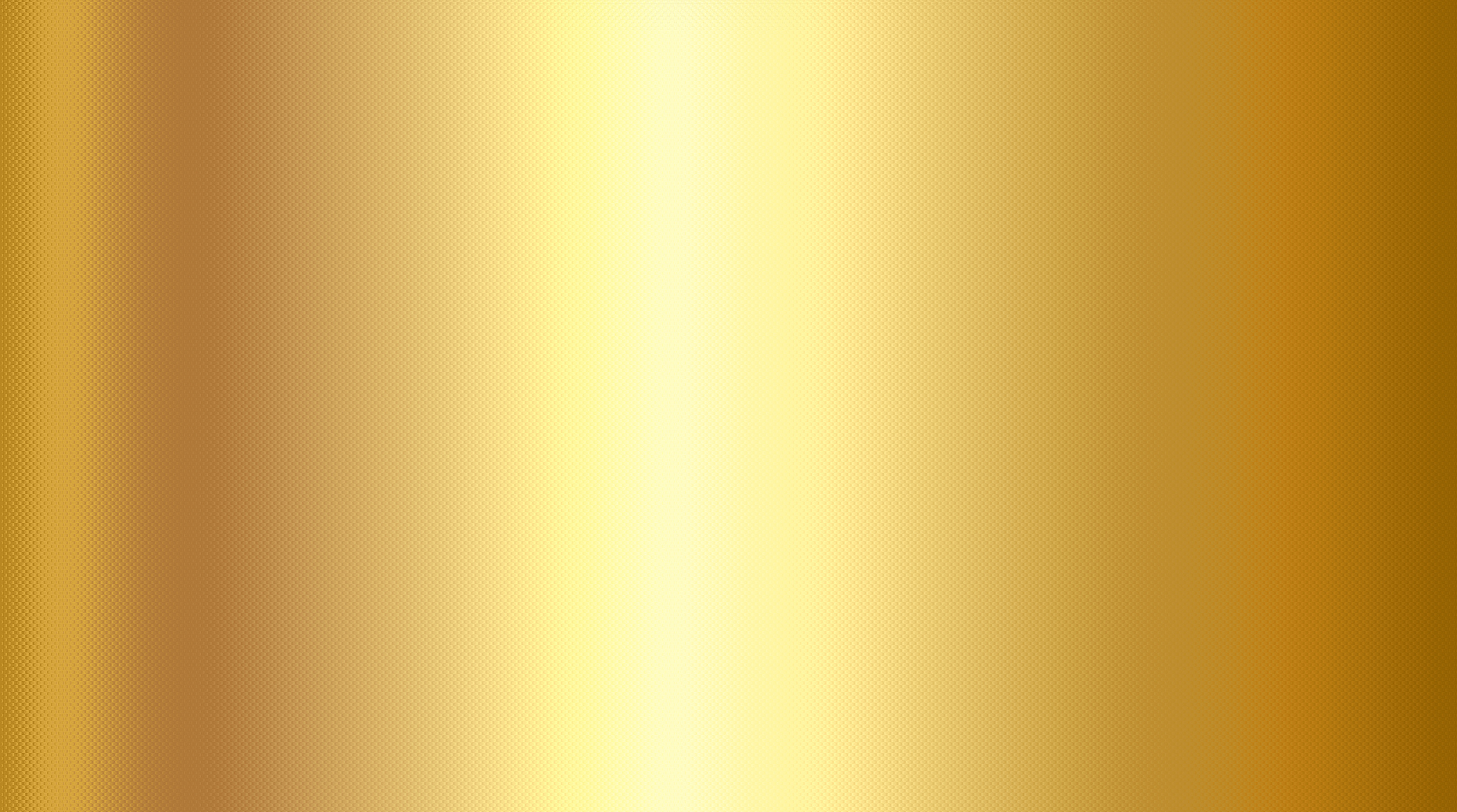 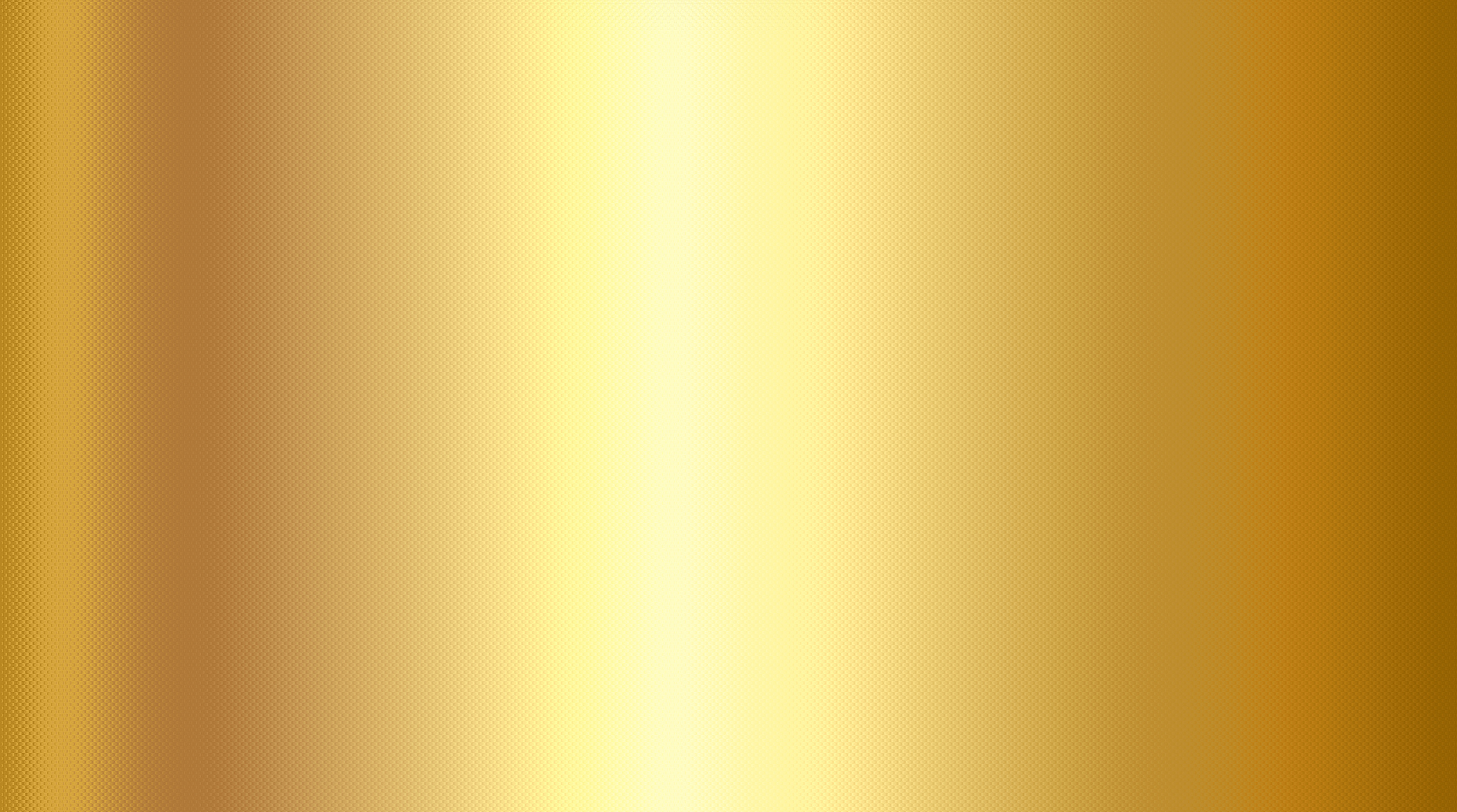 ЗАКЛЮЧИТЕЛЬНЫЕ КОММЕНТАРИИ
К ПРОЕКТУ:
В данной постановке современные дети и подростки становятся частью действия — они читают письма, танцуют, поют, несут портреты своих прадедов, и тем самым принимают память в своё сердце. Победа — это объединение народа.  финале все участники (более 200 человек) собираются на сцене как символ единства поколений, как образ сильного, благодарного народа, хранящего историю. Театр как живой памятник. 
Благодаря соединению видеохроники, песен военных лет, сценических мини-историй, живой речи и пластики, программа превращается в эмоциональный памятник, где каждый зритель становится свидетелем и соучастником великой истории.